Tema: The regional development trap in the EU
Autor: Andrés Rodríguez-Pose
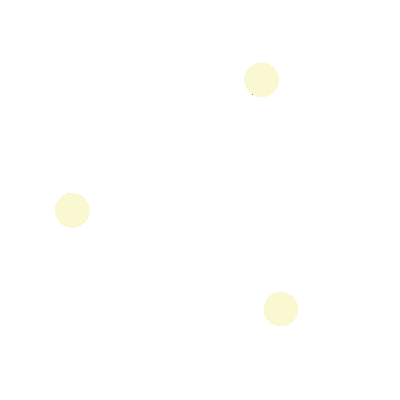 1.
The problem
The problem
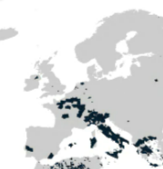 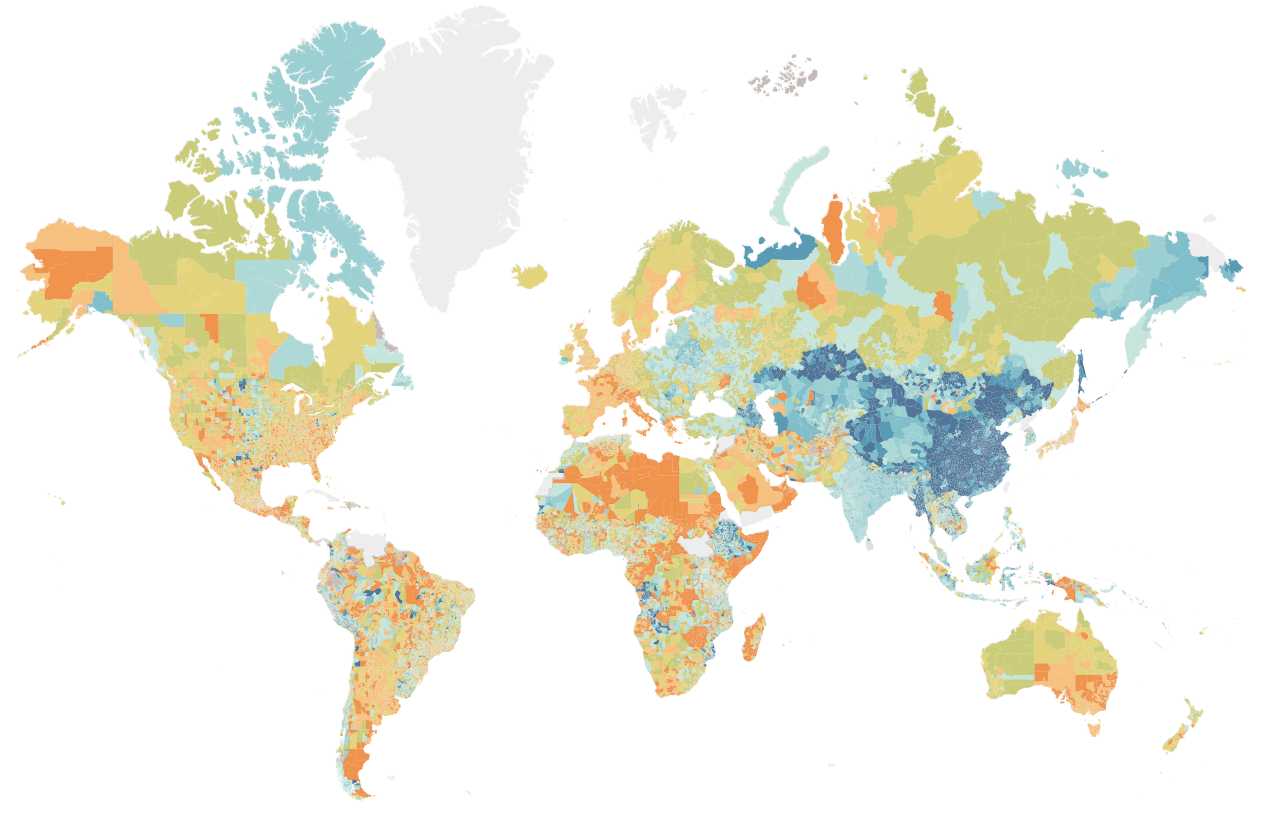 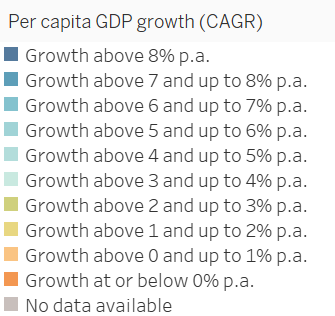 McKinsey Global Institute, 2023
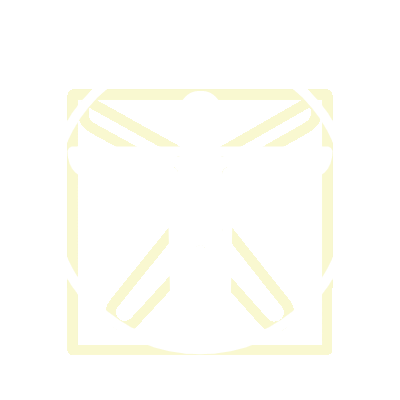 2.
What is a development trap?
Starting point: the Middle-Income Trap (MIT)
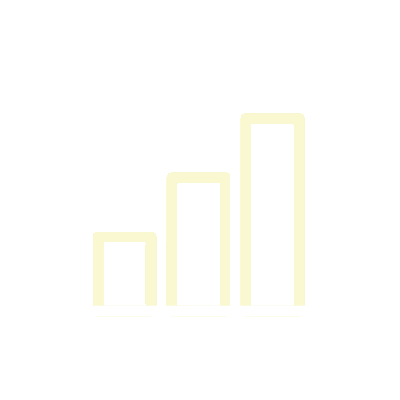 An economy that suffers from a sharp drop in economic dynamism after a successful transition from low-income to middle-income status (Gill & Kharas, 2007)
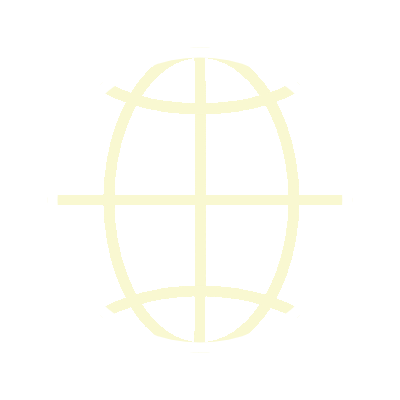 Identified thus far at country level
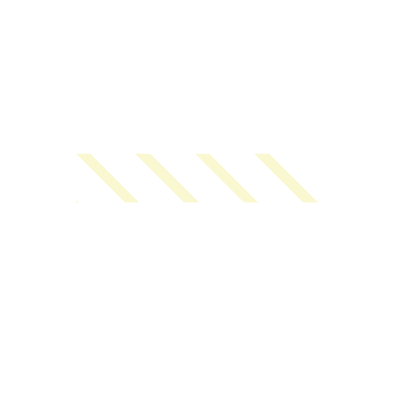 In past century, only a handful of countries went from low- to high-income 
For example: South Korea and Brazil had identical per capita income in 1950. Today, South Korea is high-income country. Brazil is middle income country since the 1960s, stagnating at about 23% of US per capita income
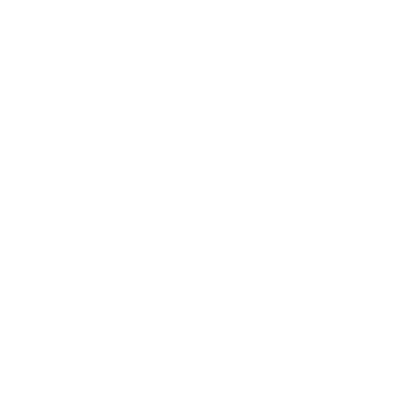 Many economies, by contrast, have gone from low- to middle-income
5
What have we done?
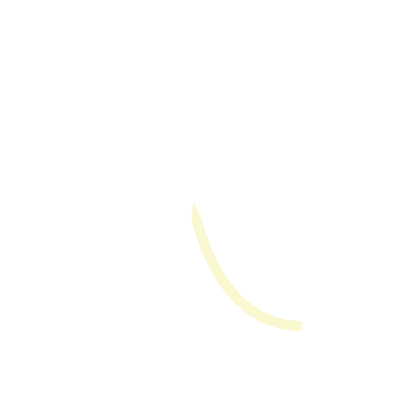 Apply the development trap conceptual framework to European regions: to identify the regions in (or at risk of falling into) a development trap
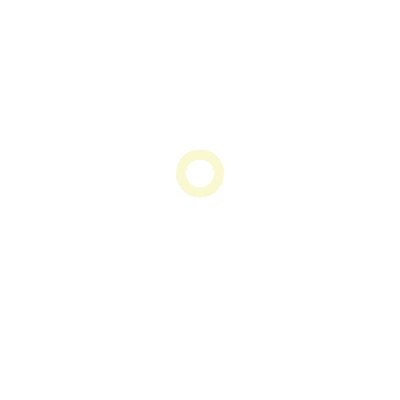 Using the uneven growth performance of EU regions: could be a sign that some are falling into traps
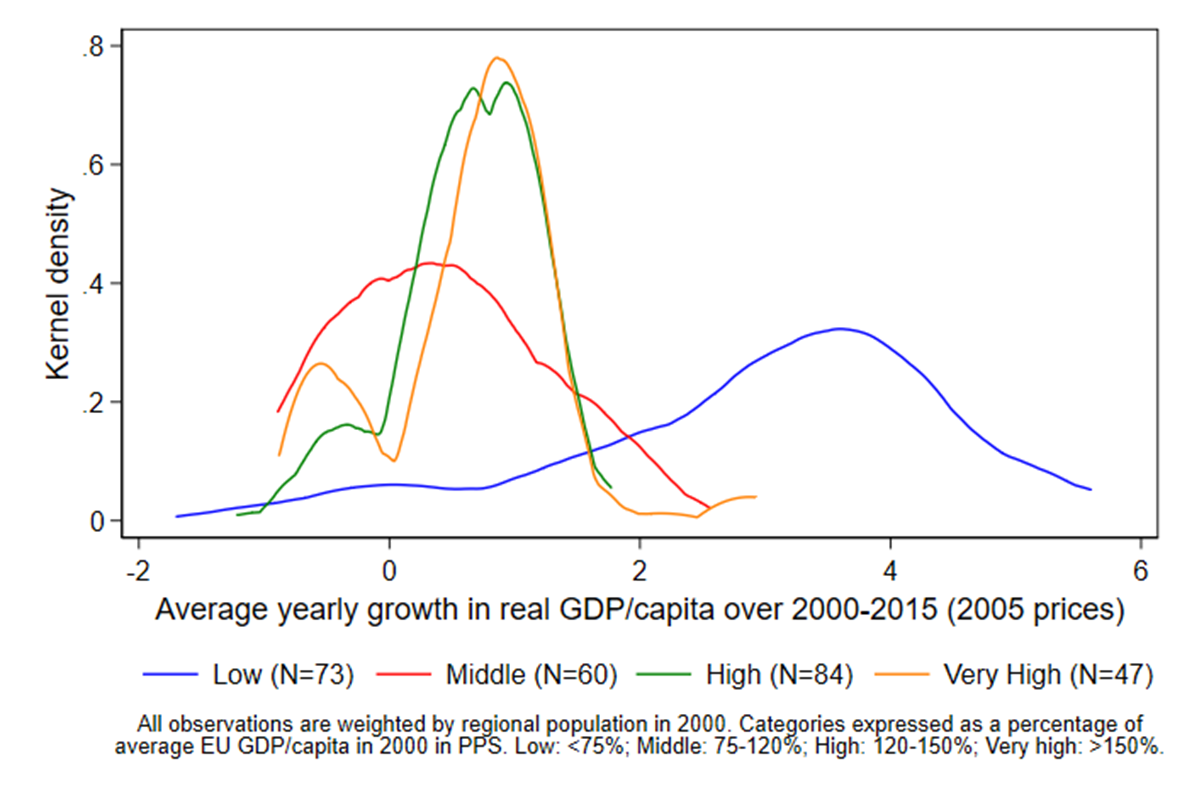 6
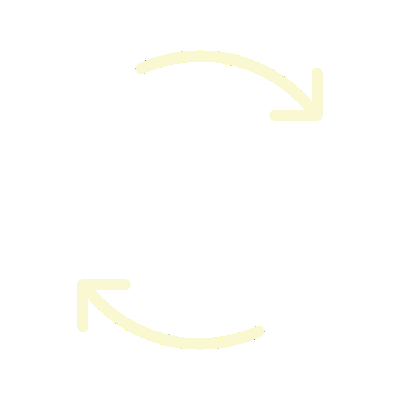 3.
Measuring the trap
Identifying a development trap
Three dimensions of economic dynamism
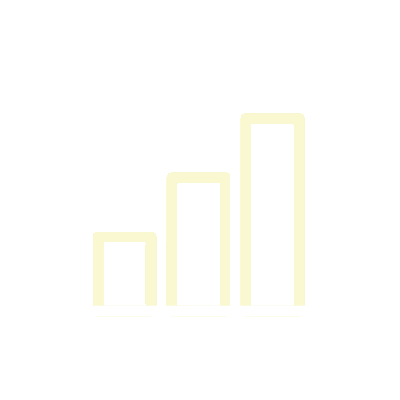 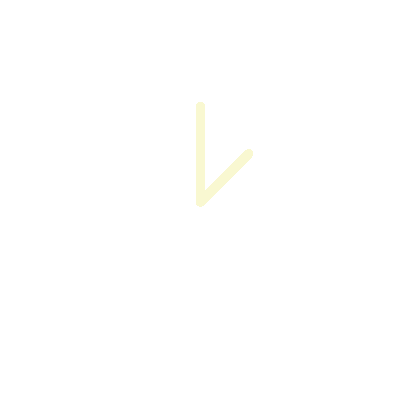 The region itself in the past
GDP per capita
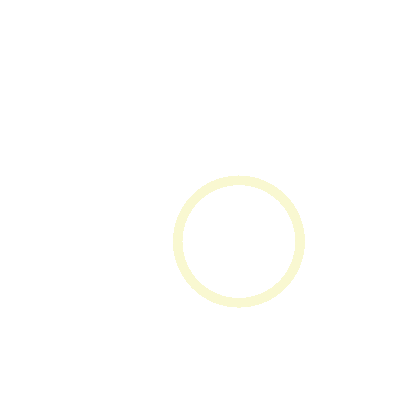 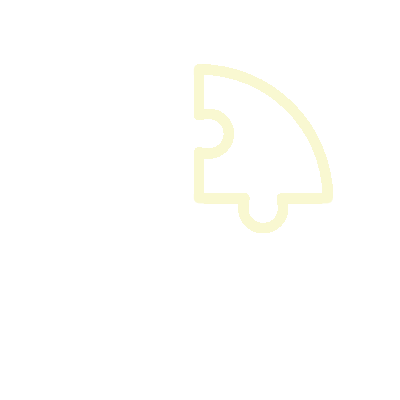 The country it belongs to
Productivity
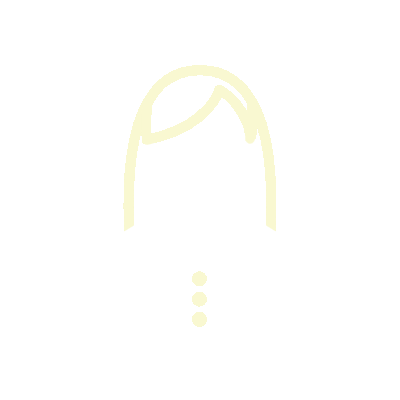 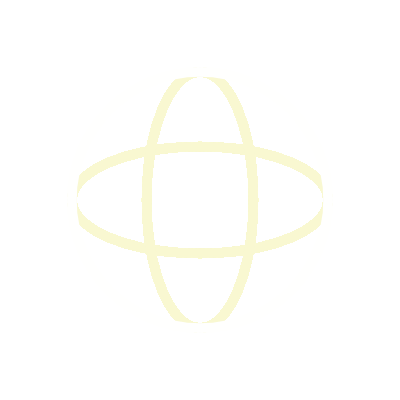 Employment
The EU
8
Translated into formulae
9
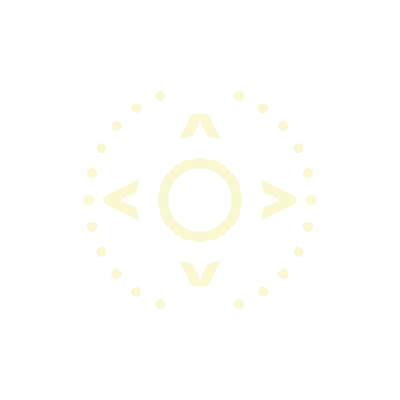 4.
Development trap in the EU
Risk
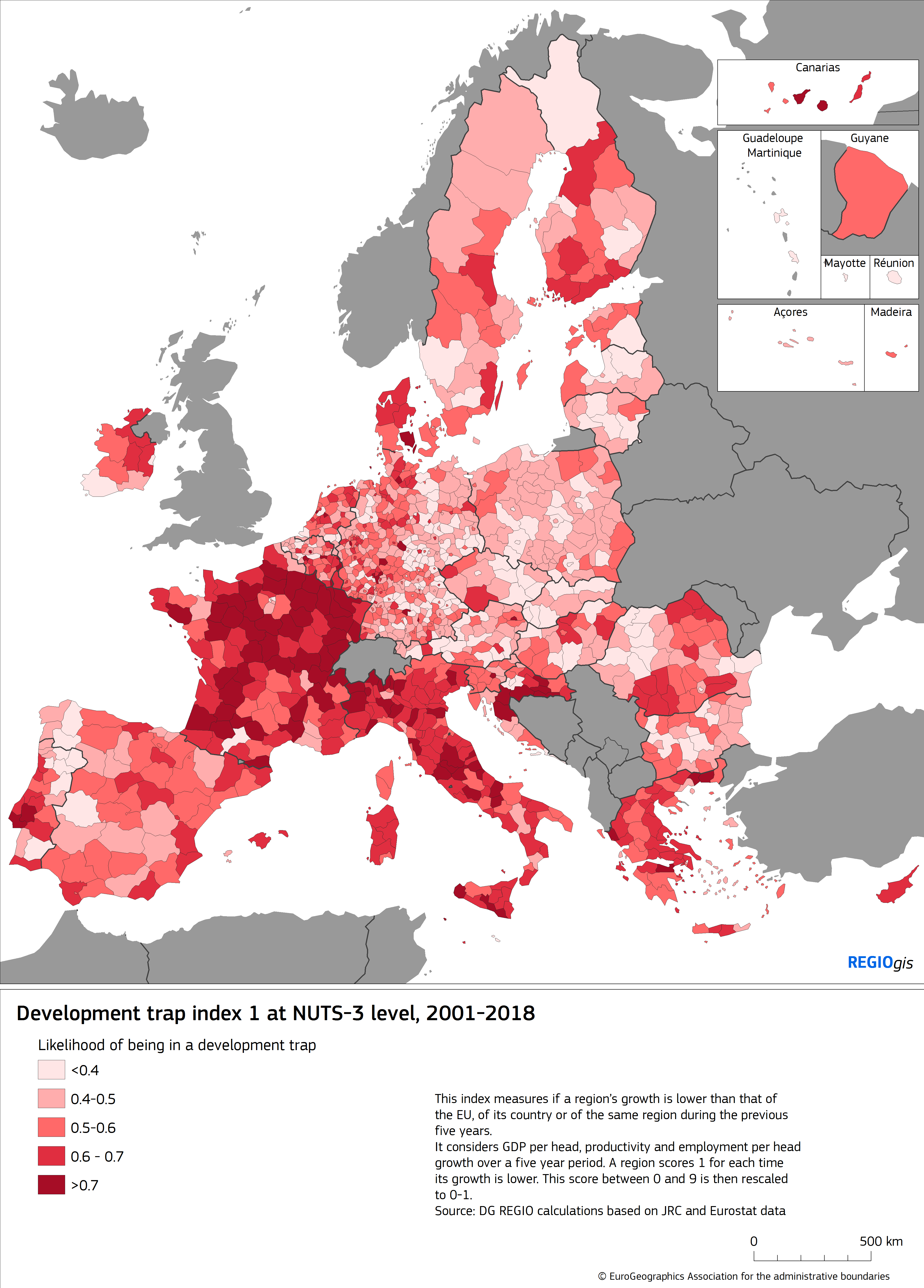 11
Intensity
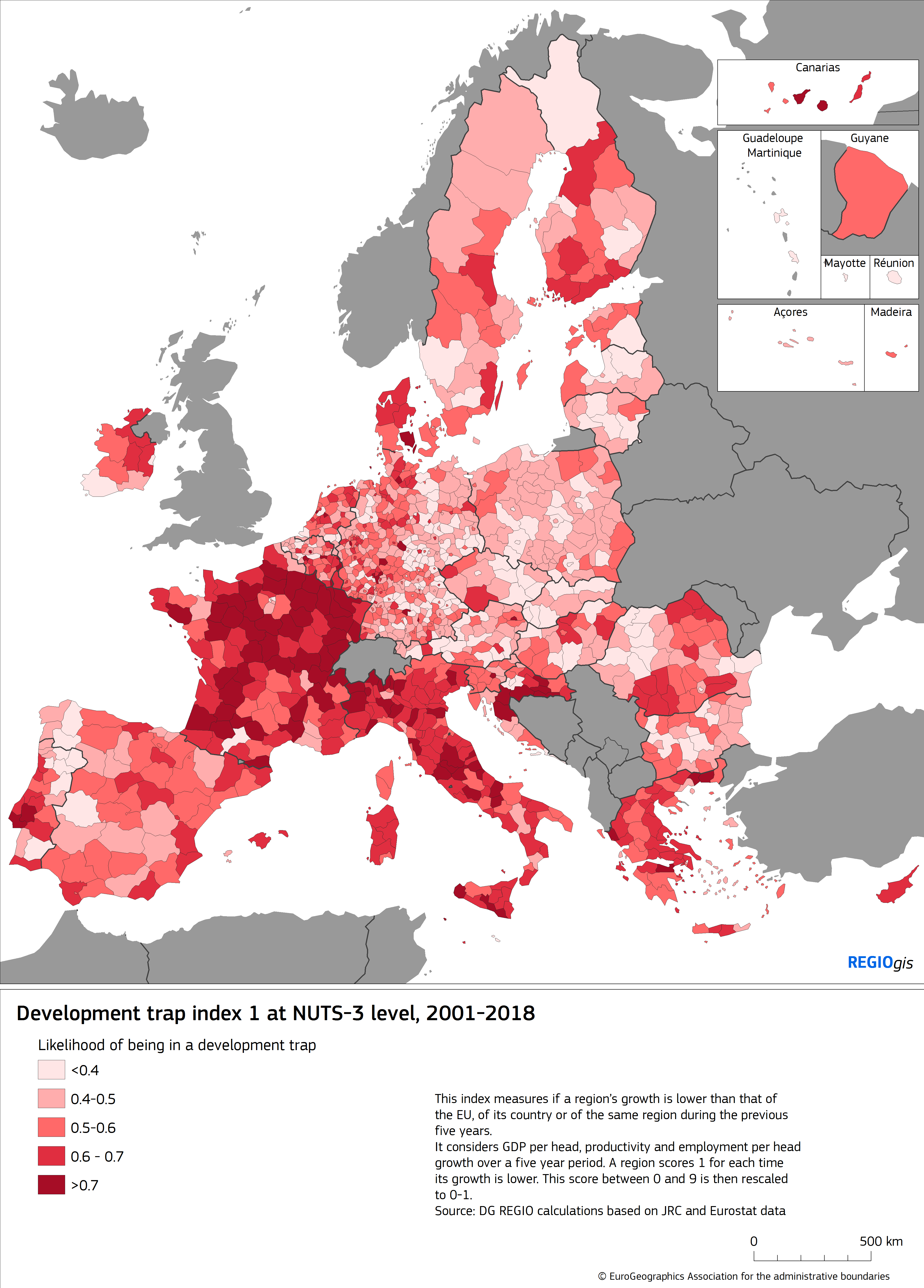 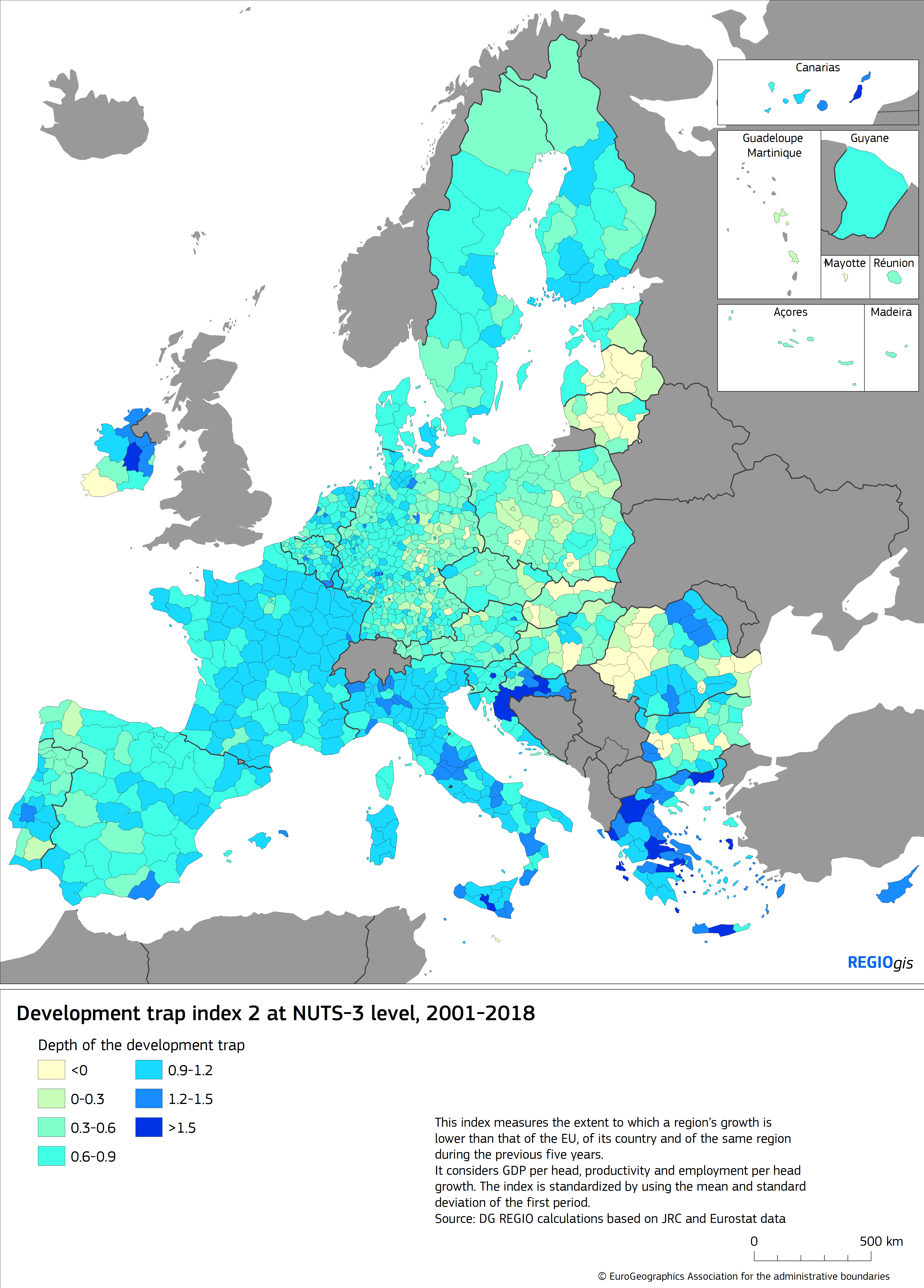 12
Length
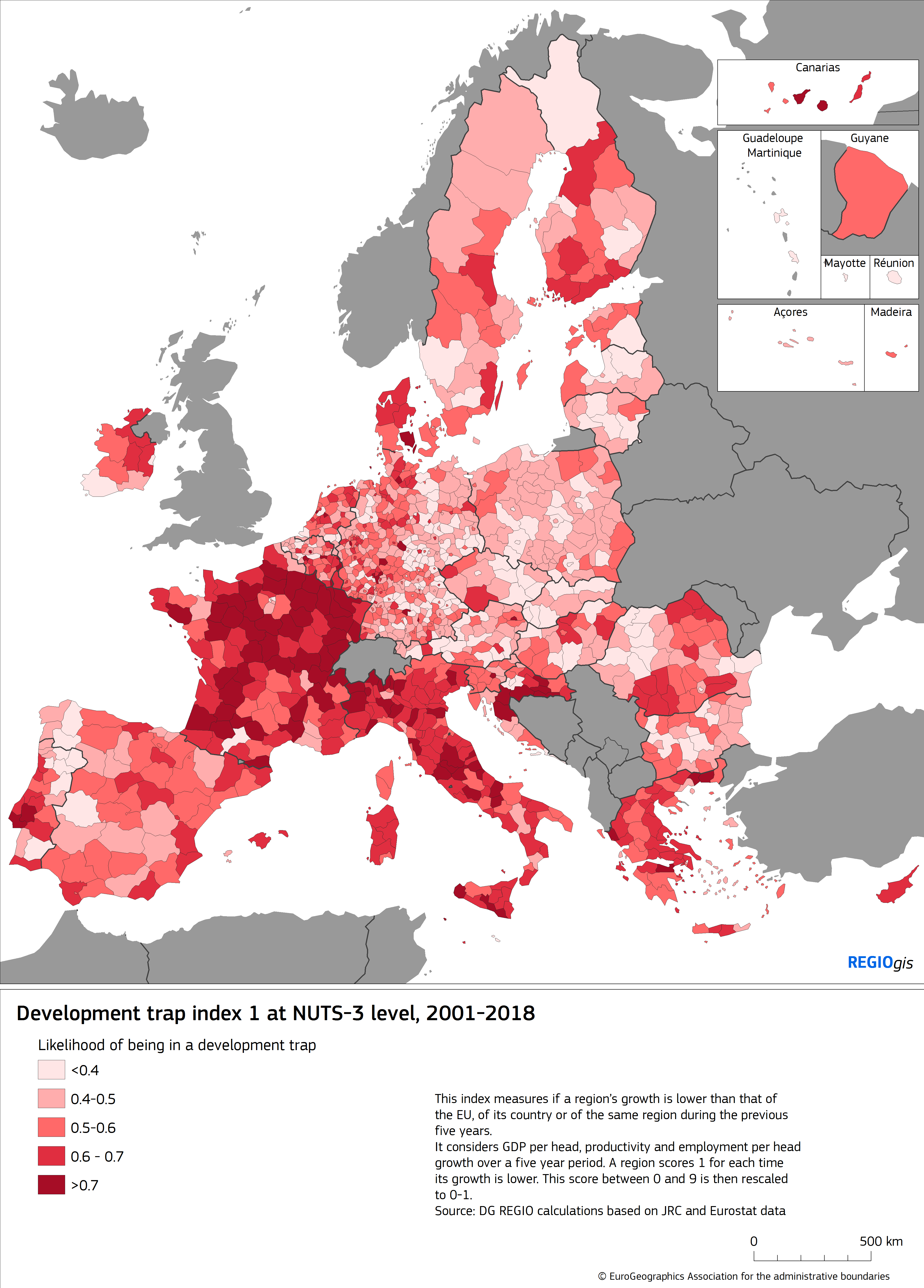 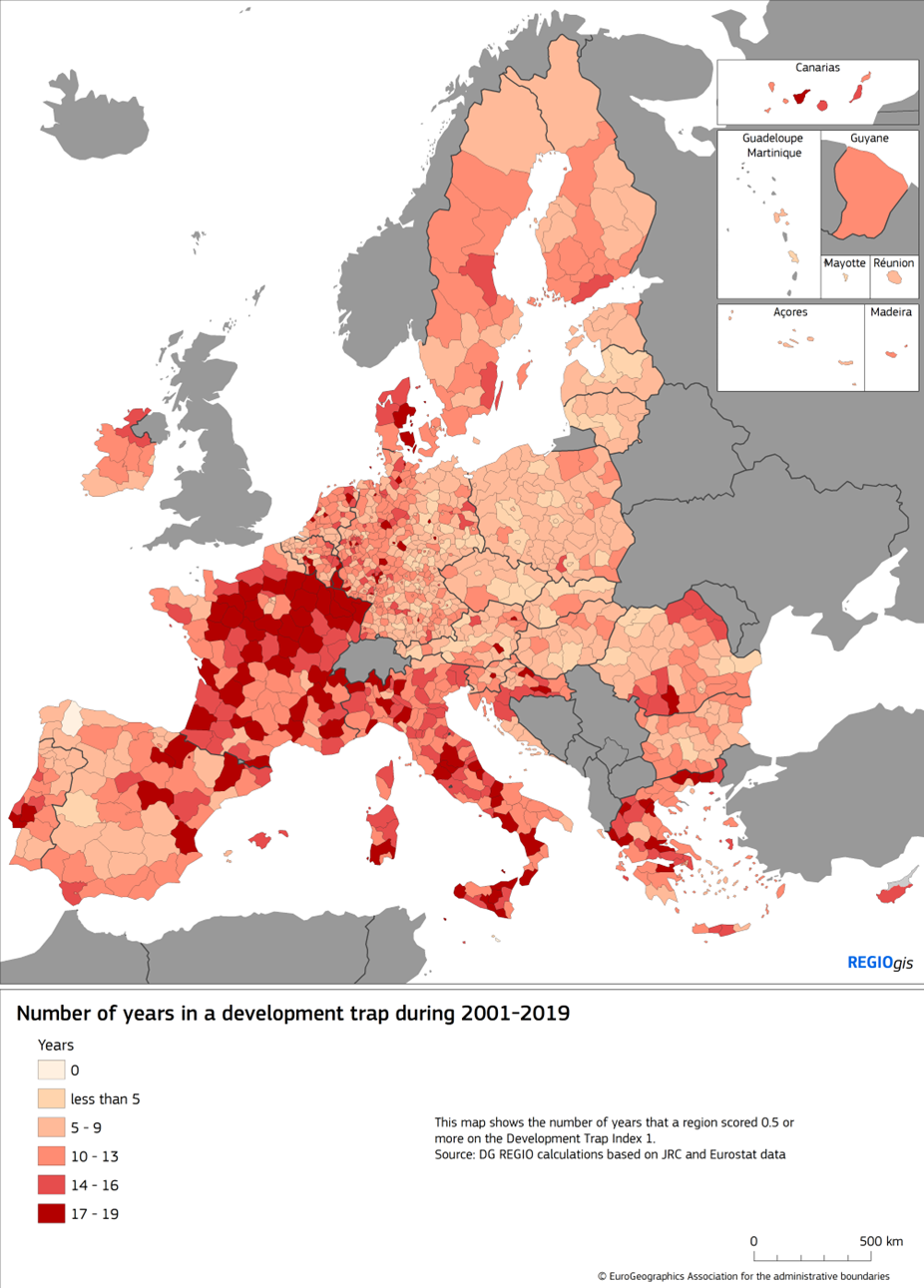 13
A dynamic phenomenon
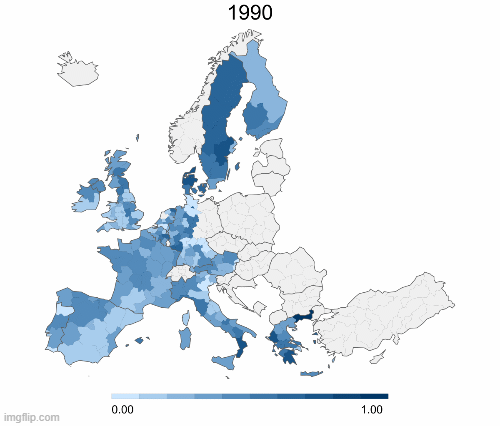 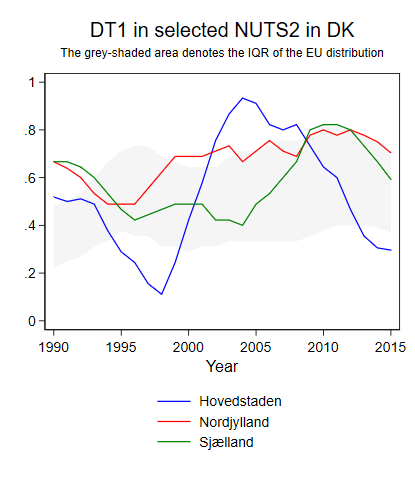 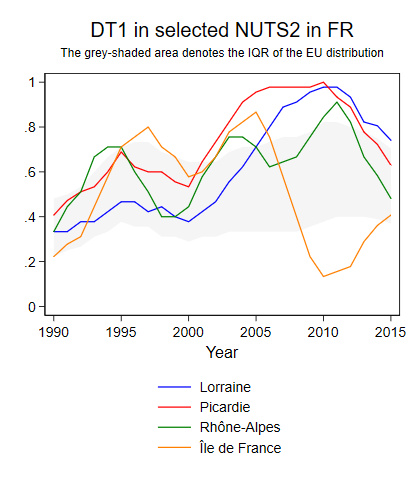 14
With changes in intensity
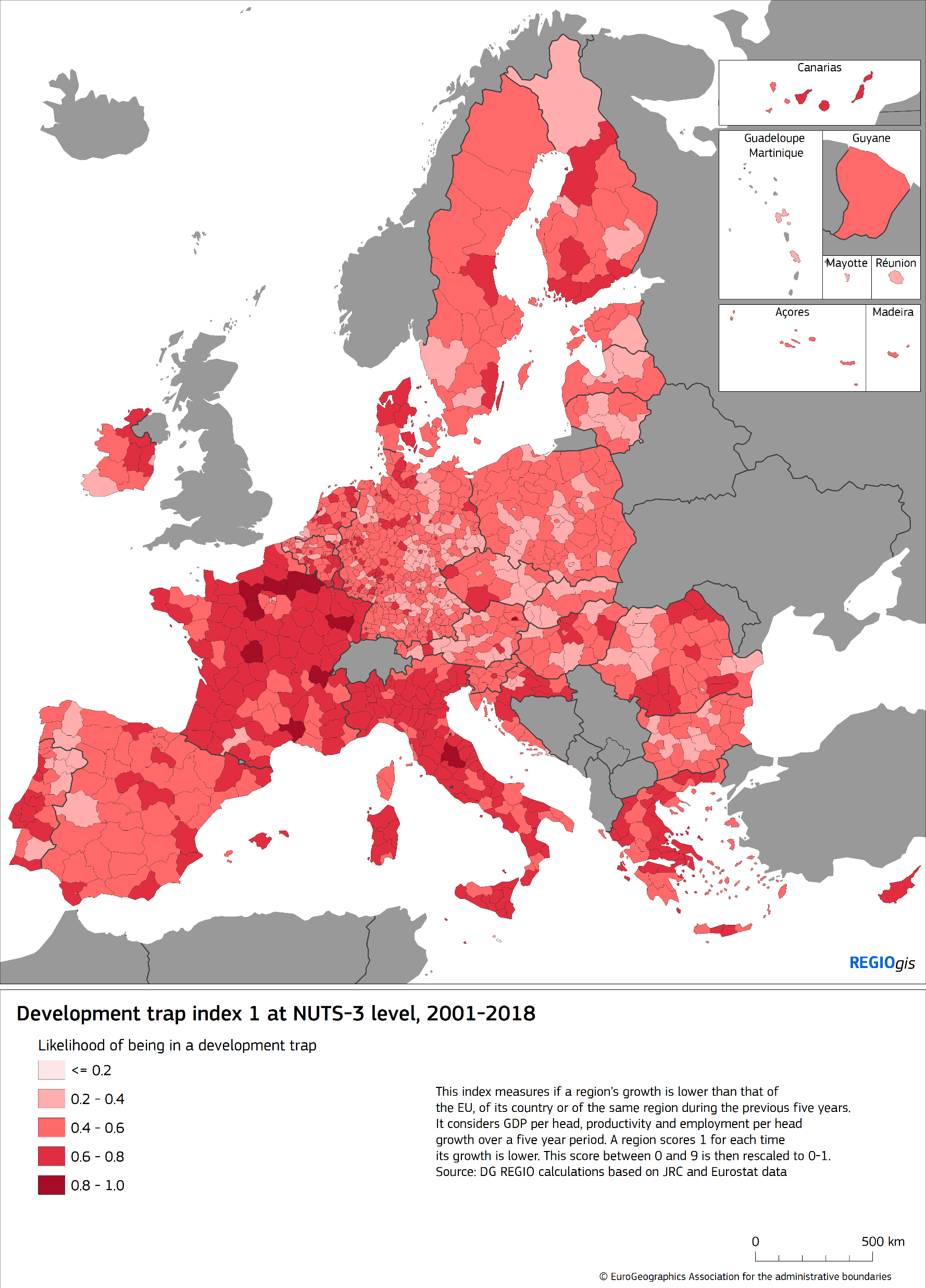 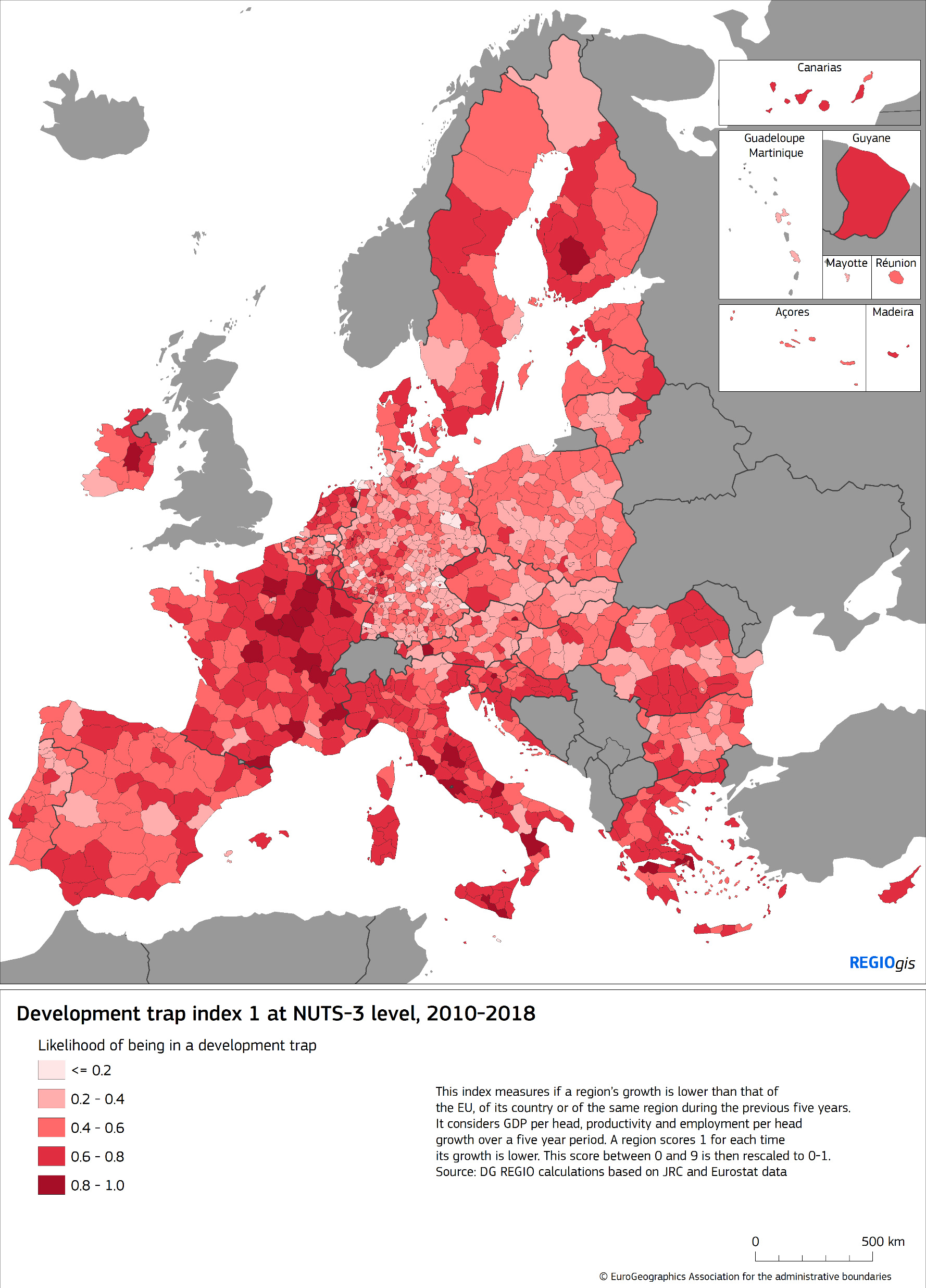 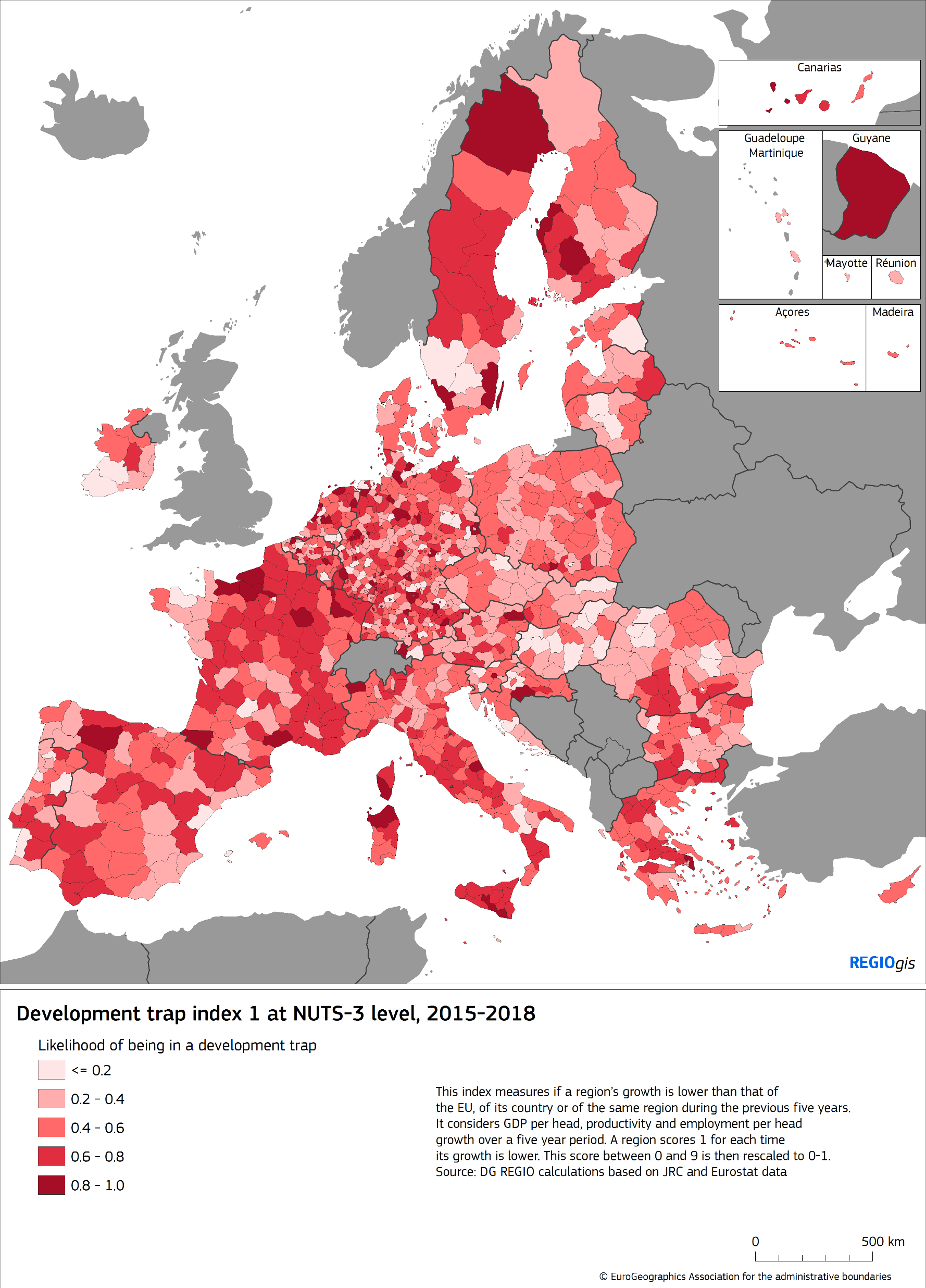 15
Happening at different levels of development
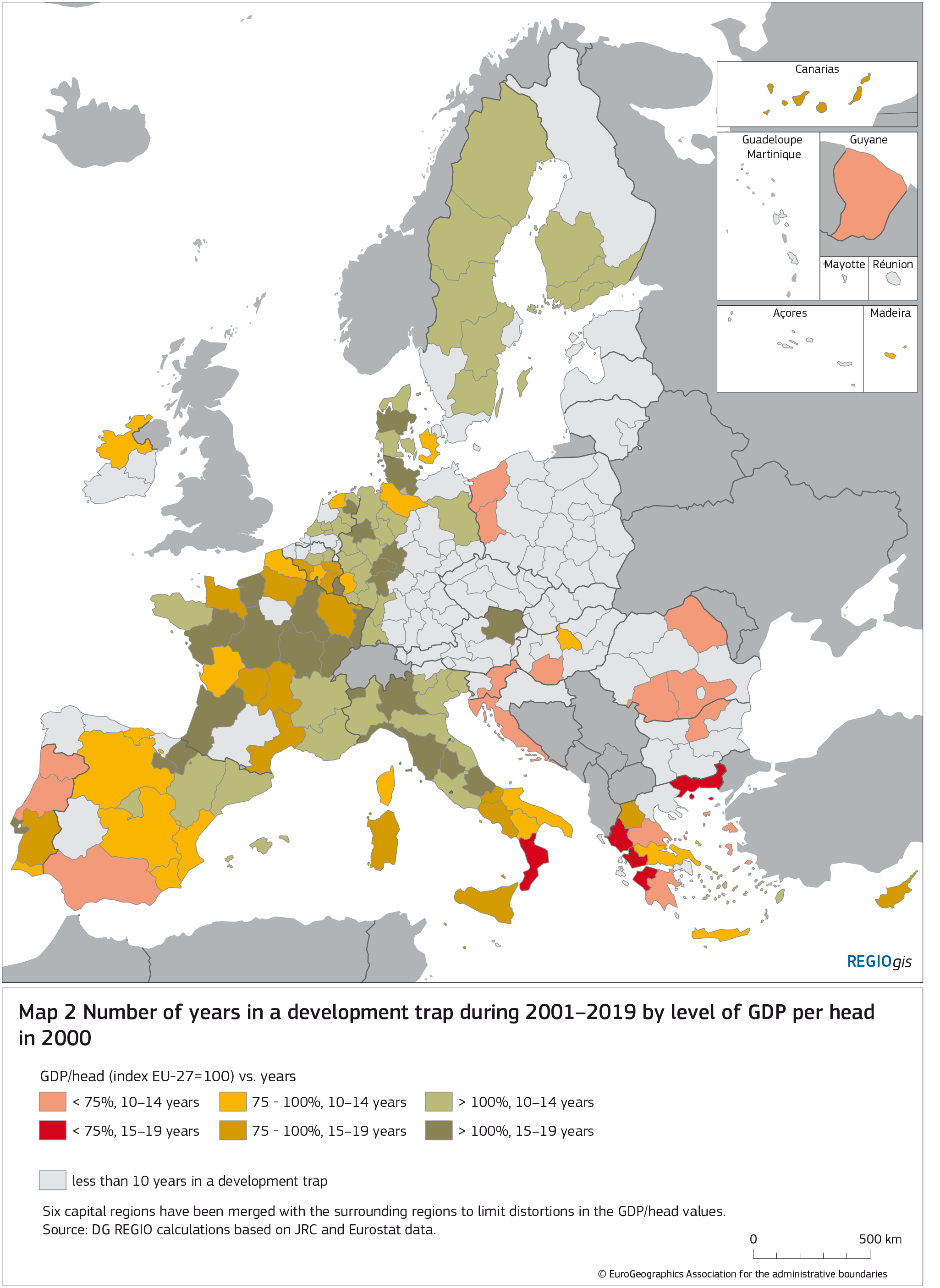 16
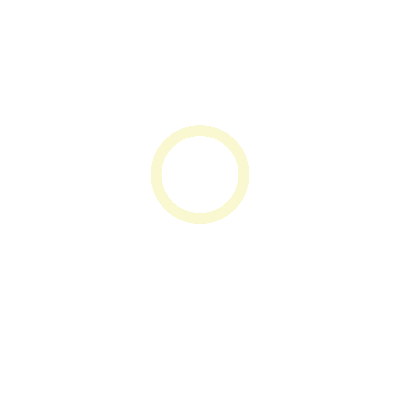 5.
Key policy takeaways
Key policy takeaways
Regional dynamics as a base for policy thinking (vs. the dominant static view)
Development traps can take place at all income levels
Need to address this important gap in policy
Using fundamentally a place-sensitive approach
Important source of discontent: People in trapped regions feel they don’t matter (or are left behind)
18
Obrigado
Contactos
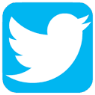 @rodriguez_pose